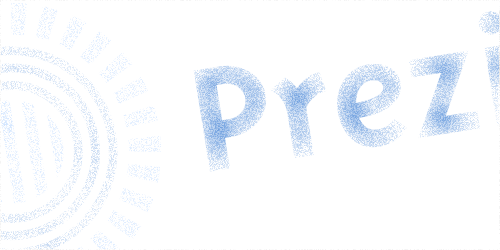 معرفی برنامه Prezi
پرزی (Prezi) در لغت شکل کوتاه شده پرزنتیشن یا ارائه  (Presentation)  در زبان مجارستانی است. پرزی یا rezi.com   در سال ۲۰۰۸ با هدف جایگزینی ارائه های مبتنی بر اسلاید تاسیس گردید. ایده پرزی برای ارائه مطلب ، کنار گذاشتن روش معمول اسلاید به اسلاید بود که بر همین اساس در پرزی تنها یک صفحه برای طراحی ارائه شما وجود دارد؛ ایده ای جالب که به نظر می رسد در مقایسه با سایر نرم افزارهای ارائه مطلب برای رقابت با نرم افزار پاورپوینت ، موفقیت بیشتری کسب کرده است.
نرم افزار پرزی درست مثل نرم افزار پاورپوینت نرم افزاری است که قصد دارد به ارائه ها و سخنرانی های ما کمک کند و تفاوت اصلی آن با نرم افزار پاورپوینت این است که به جای این که ما صفحات مختلفی داشته باشیم، یک صفحه بزرگ داریم که درون آن حرکت می‌کنیم و به بخش‌های مختلف آن زوم می‌کنیم.
نمونه ای از  فرم کلی اسلاید های ساخته شده با Prezi